Region 3 Annual Meeting: Membership Development Report
Contacts:Chris Wright							Lee StognerIEEE Member Marketing Specialist		Region 3 MD Chairwright.c@ieee.org					l.stogner@ieee.org
1
4/11/2015
Agenda
What is Membership Development?
Initiating Member Engagement
How can I help you?
Actions/Takeaways
Appendix
 Tools and Resources
2
4/11/2015
Member Recruitment and Recovery Cycle
Take advantage of the ½ year dues cycle to recruit new members.
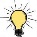 Outreach to Members in Arrears
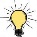 We Are Here
3
4/11/2015
[Speaker Notes: AKA: Membership Development Cycle]
Region 3 Membership Stats*
* Statistics as of the end of March 2015
4
4/11/2015
Vision of IEEE
5
4/11/2015
[Speaker Notes: We know not all Sections are the same, just like members. 
       What may work in one, won’t work in another
Important to pay attention to the presentations the next two ½ days
       Each will touch on some aspect of this graphic
There will be ideas, suggestions, etc.]
What is Membership Development?
Lead Generation + Member Engagement
Not just about recruiting new members (lead generation)
Servicing Current Members
 Building relationships with your peers
Provide opportunities your peers “value”

Deliver an excellent member experience you will retain and attract members
6
4/11/2015
Initiating Member Engagement
7
4/11/2015
[Speaker Notes: Mary Ellen will be covering engagement techniques in here session on Saturday.
This is a primer.]
Know Your Members (KYM)
The average member:
Interacts Locally through
Societies
Section
Won’t commit to projects:
 Without knowing details
“Administrative” Duties
Will participate in activities that:
Have practical applications
Benefit their community
Provide a benefit to them individually
Talk to Your Members - Email is not enough
8
4/11/2015
[Speaker Notes: Commit to projects without knowing details:
Time Constraints
Goals of project
Their Role]
How is This Relevant to Sections
YOU are:
 The frontline member contact
Planning what is offered
Best interest to assess Section offerings 
Are you offering what your members “value”?
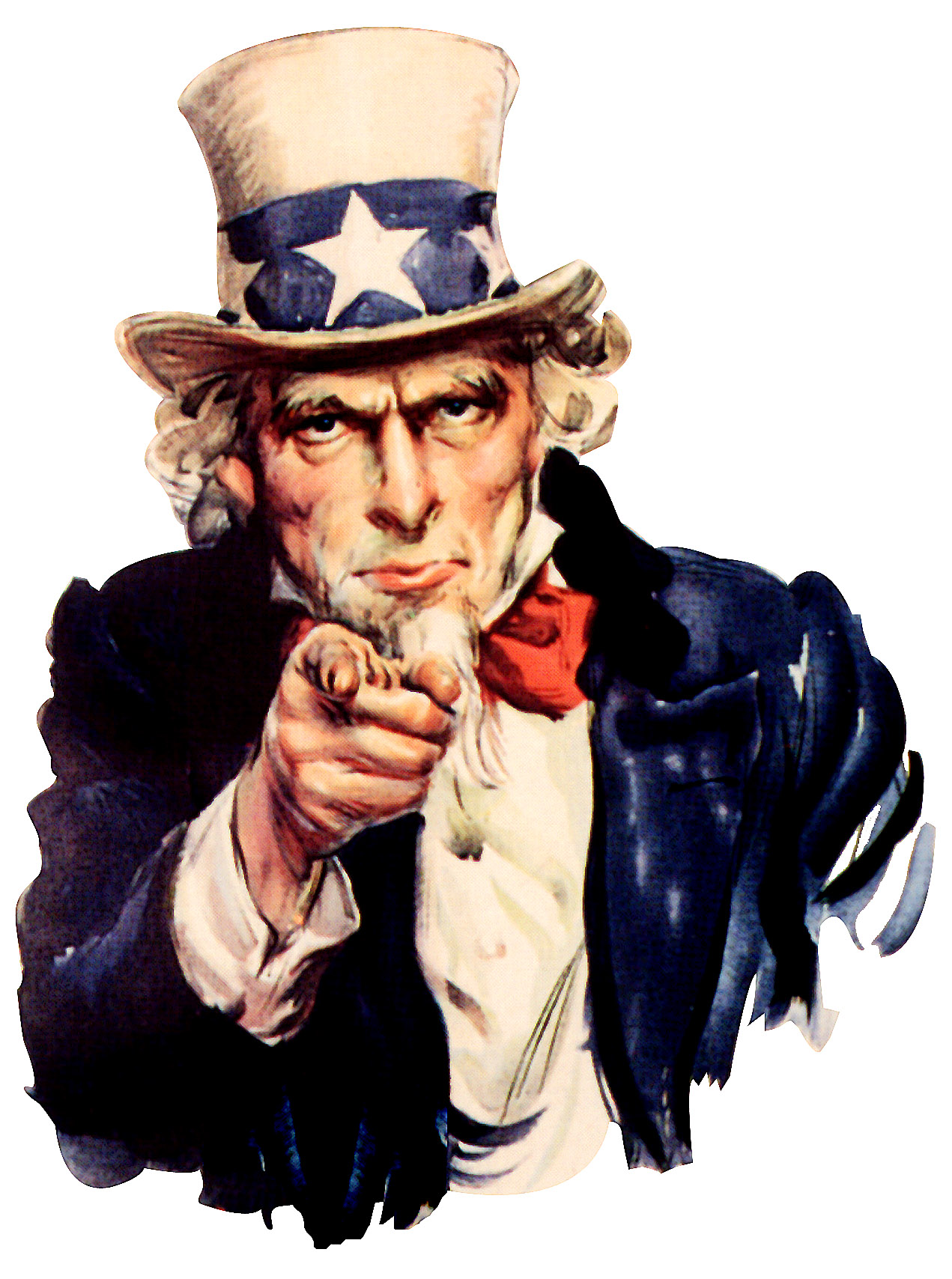 You play a pivotal role in making IEEE your members’ professional home
9
4/11/2015
How I Can Help You?
10
4/11/2015
IEEE Region 3 Staff Resource
Primary Responsibility: Membership Development
Evolved into Volunteer Help Desk 
 Available to discuss YOUR Section’s needs 
 Quick Access to information you need
 Assist with Membership Strategy Development
What I need from you
 Talk to me
 Want to know:
 What’s working?
 What’s not?
 What do you need help with?
11
4/11/2015
IEEE HQ Campaigns
Internal Campaigns
 Data Source: member database
 Send Email to:
Recover members
Recruit Members
 Region/Sections Campaigns
Third Party Campaigns
 All about recruitment
 Email
 Web Ads
12
4/11/2015
Two Actions/Take Aways
ENGAGE YOUR MEMBERS…
 Membership development and engagement is about cultivating members
 Get to know them (likes, dislikes, interests, etc)
 Assess whether your Section is delivering
 Adjust as necessary
 Arrears & New Member outreach
Contact Me
13
4/11/2015
A quote…
“I realized if we executed the business rules, we could transform non-member‎s into passionate members. We could retain members and gain volunteers. We could reach more disciplines, women, young professionals, and consultants.  As Chair, I could reach out to former members and regain some of them. I could surprise members with random calls from the Chair. I could have two Lifers call all their peers . We could build new relationships with members, other professionals, industries, pre-university programs,  partners, distinguished speakers, and on and on. We could.....”
- Jacquelyn Cunningham, Region 3 Columbia Section Chair
14
4/11/2015
[Speaker Notes: Business Rules are slides 64 and 65 in Appendix]
What has your Section done lately?
15
4/11/2015
Questions?
Contact Info:Chris Wright			732-562-3894		wright.c@ieee.org
16